Days
Our
of
Lives
1 Peter 4:1-6
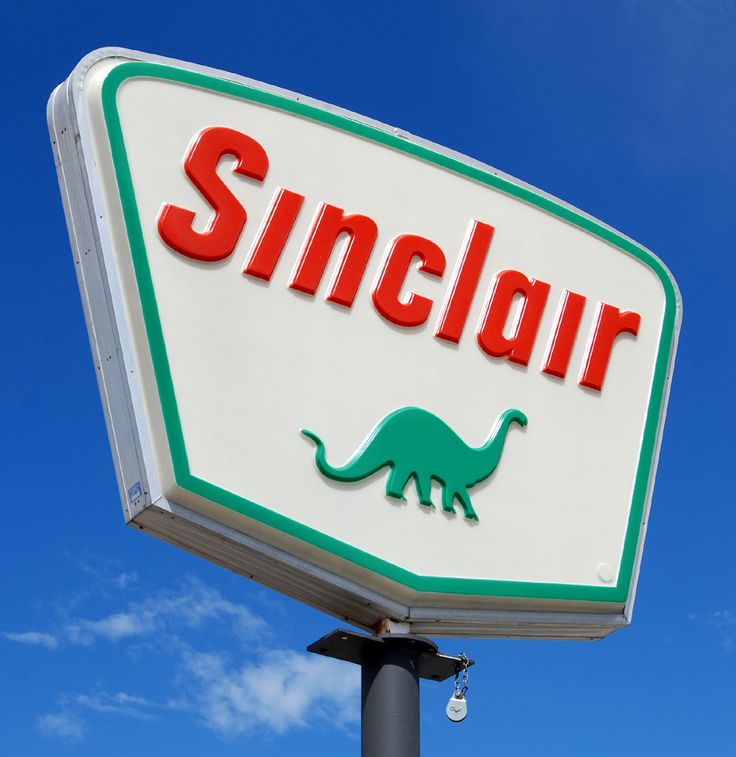 1Peter 4:1
Therefore, since Christ suffered for us in the flesh, arm yourselves also with the same mind, for he who has suffered in the flesh has ceased from sin.
1Peter 4:2
that he no longer should live the rest of his time in the flesh for the lusts of men, but for the will of God.
1Peter 4:3
For we have spent enough of our past lifetime in doing the will of the Gentiles – when we walked in lewdness, lusts, drunkenness, revelries, drinking parties, and abominable idolatries.
Right ATTITUDES lead to a right LIVING.
Christians should be MILITANT toward sin.
Christians are to ENJOY the will of God.
1Peter 4:4
In regard to these, they think it strange that you do not run with them in the same flood of dissipation, speaking evil of you.
1Peter 4:5
They will give an account to Him who is ready to judge the living and the dead.
1Peter 4:6
For this reason the gospel was preached also to those who are dead, that they might be judged according to men in the flesh, but live according to God in the spirit.
Christians living in sin are powerful WEAPONS in Satan’s hand.
Deuteronomy 5:15
And remember that you were a slave in the land of Egypt, and the Lord your God brought you out from there by a mighty hand and by an outstretched arm; therefore the Lord your God commanded you to keep the Sabbath day.
Acts 26:24
Now as he thus made his defense, Festus said with a loud voice, “Paul, you are beside yourself! Much learning is driving you mad!”
Mark 3:21
But when His own people heard about this, they went out to lay hold of Him, for they said, “He is out of His mind.”
2 Corinthians 4:3
But even if our gospel is veiled, it is veiled to those who are perishing,
2 Corinthians 4:4
whose minds the god of this age has blinded, who do not believe, lest the light of the gospel of the glory of Christ, who is the image of God, should shine on them.
Christians 
must be EXPECTANT toward Christ’s return.
1 Peter 4:7
But the end of all things is at hand; therefore be serious and watchful in your prayers.
Days
Our
of
Lives
1 Peter 4:1-6